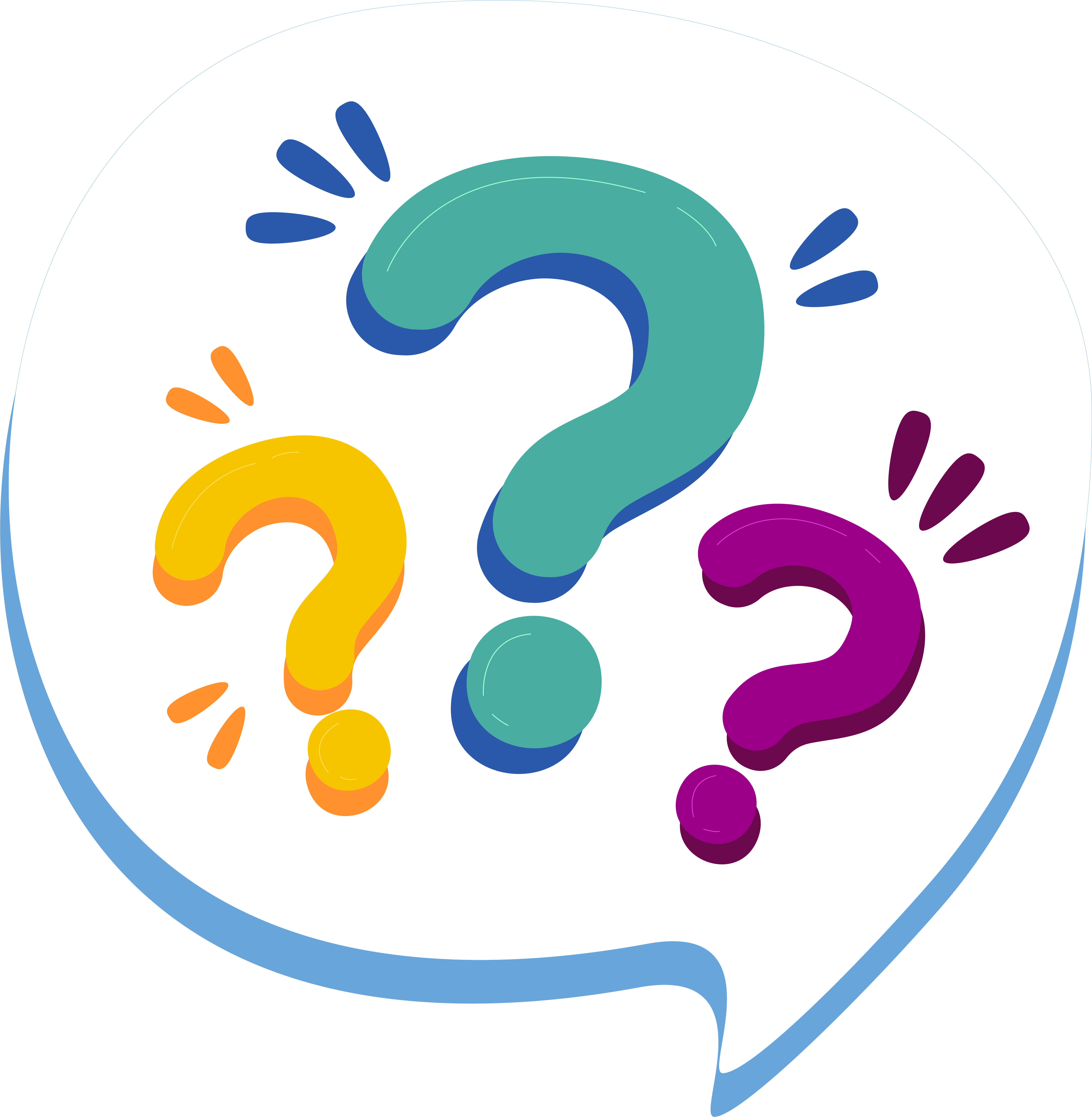 Các sinh vật vô cùng nhỏ bé sống trong cơ thể chúng ta có số lượng lớn hơn một nửa tổng số tế bào cấu tạo nên cơ thể người.
Em có biết chúng là những sinh vật nào không?
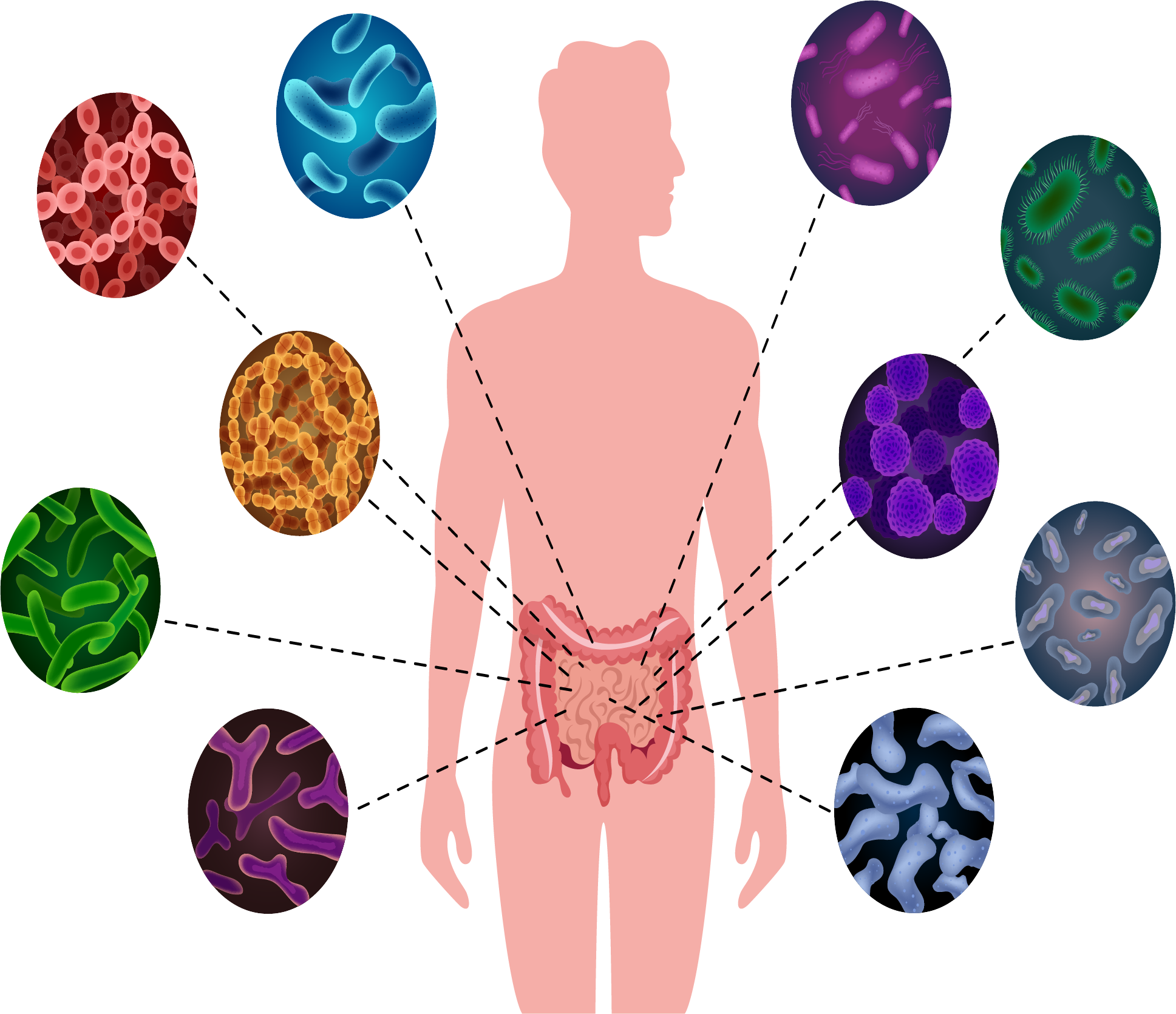 Bài 27
VI KHUẨN
Nội dung bài học
Cấu tạo 
của vi khuẩn
Một số bệnh do vi khuẩn
I
III
IV
II
Đa dạng 
vi khuẩn
Vai trò 
của vi khuẩn
I. Đa dạng vi khuẩn
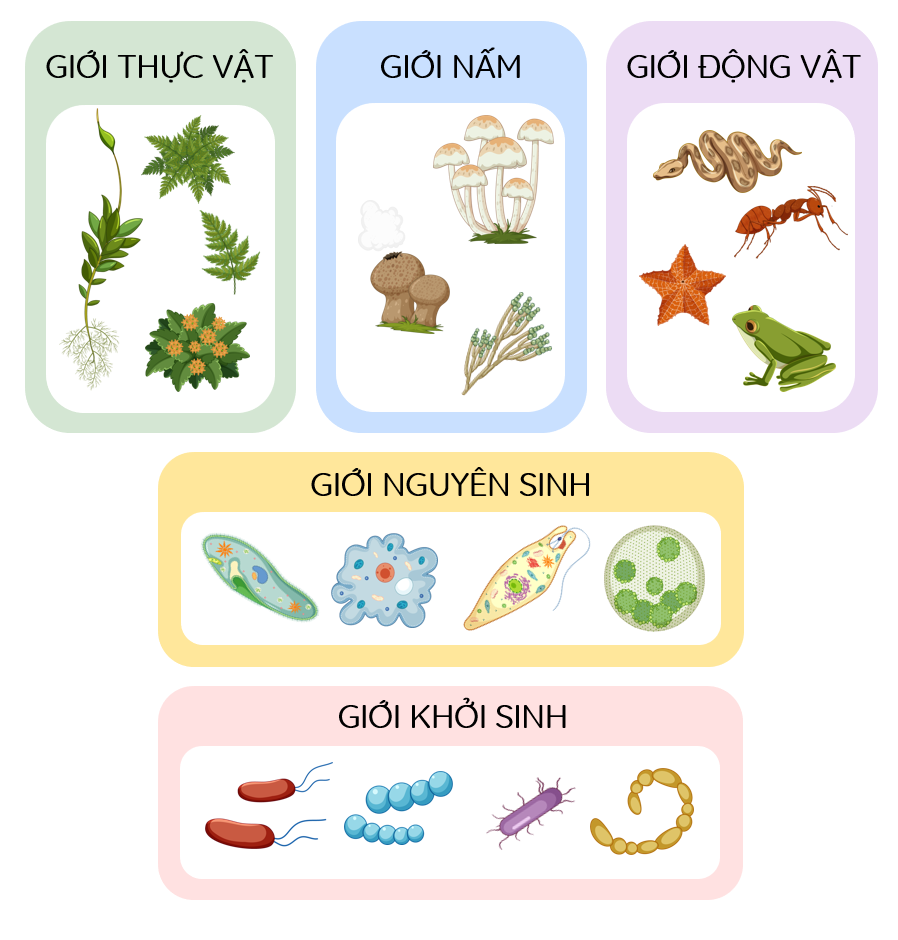 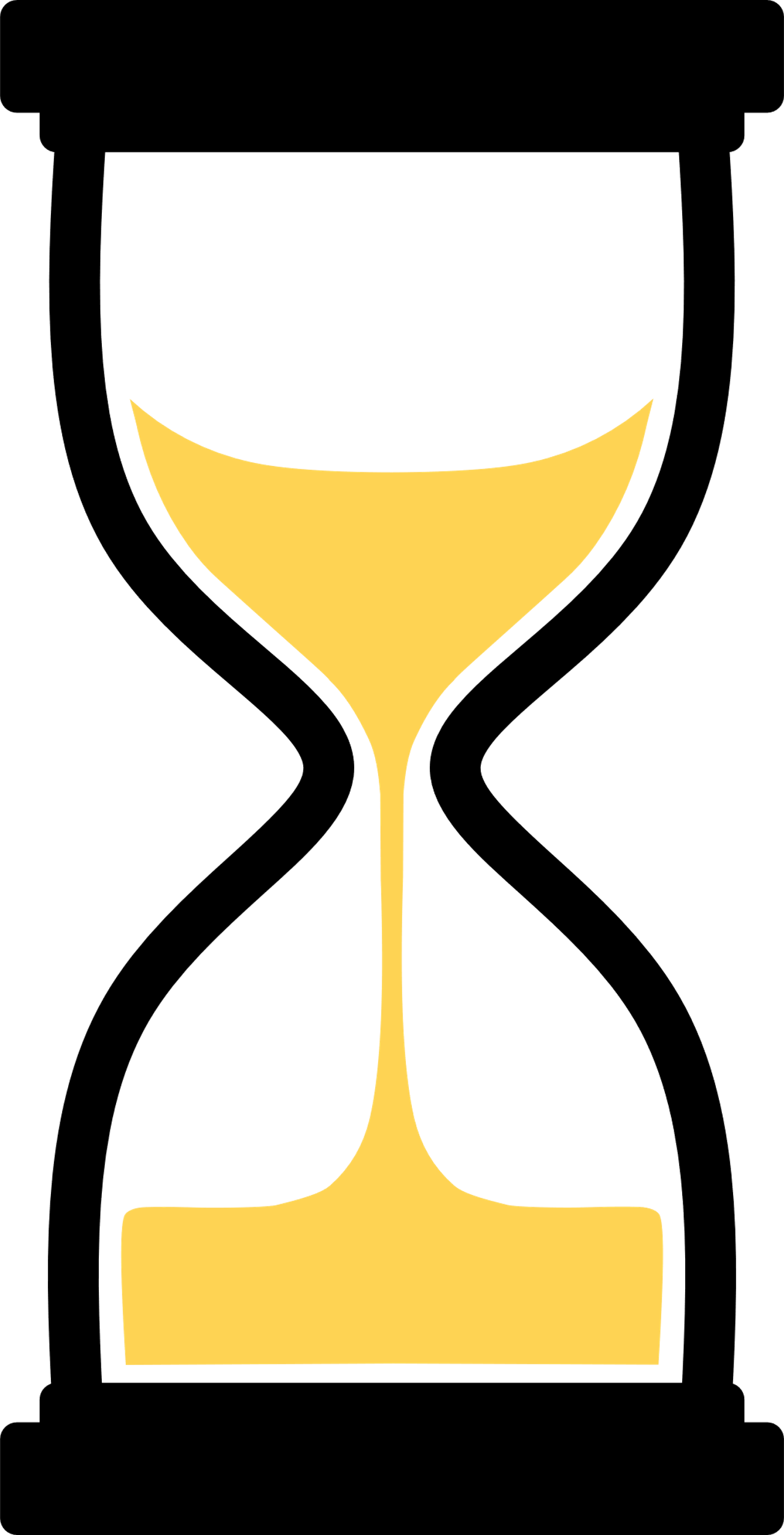 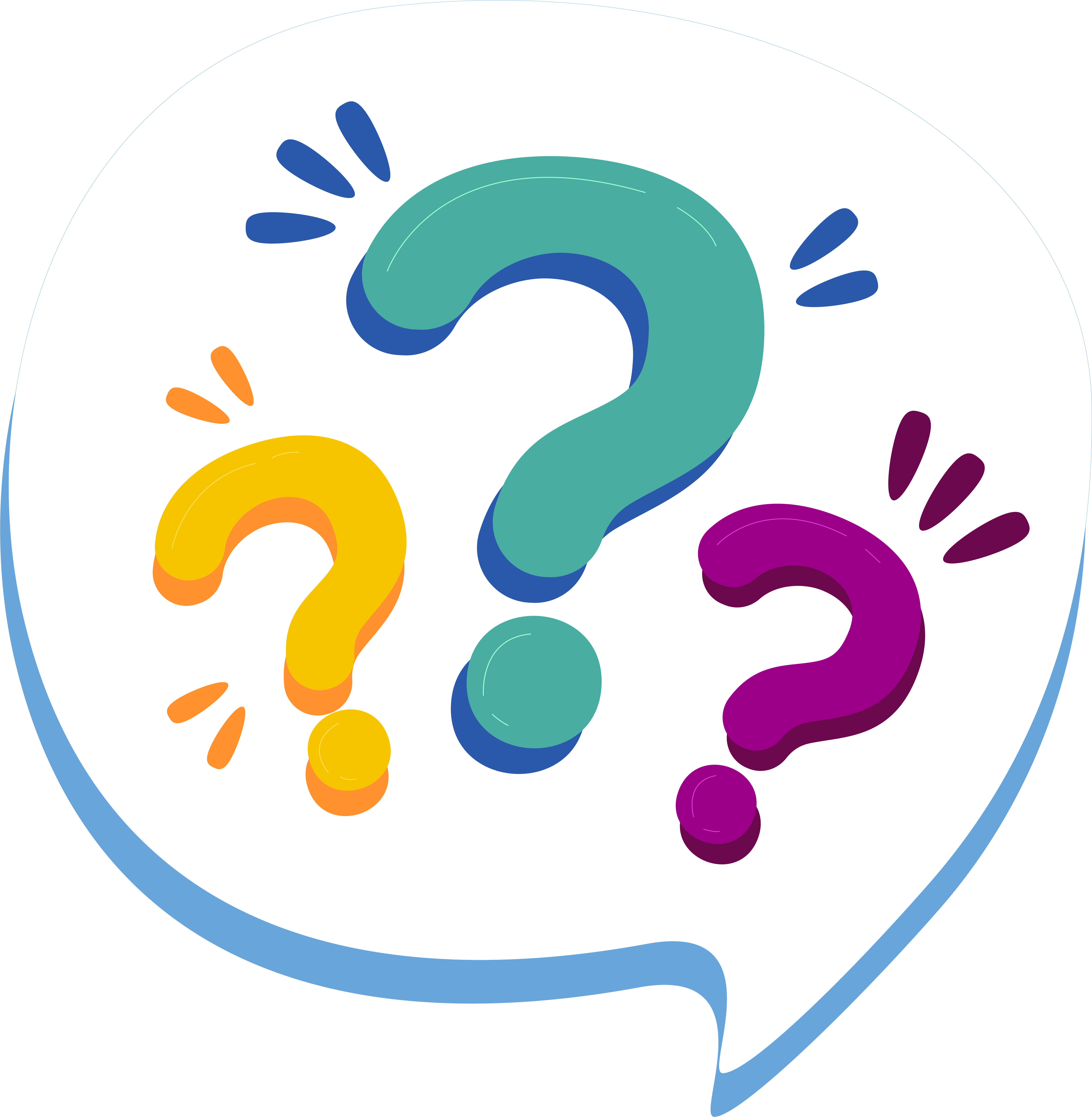 Xác định vị trí của vi khuẩn trong hệ thống phân loại năm giới.
I. Đa dạng vi khuẩn
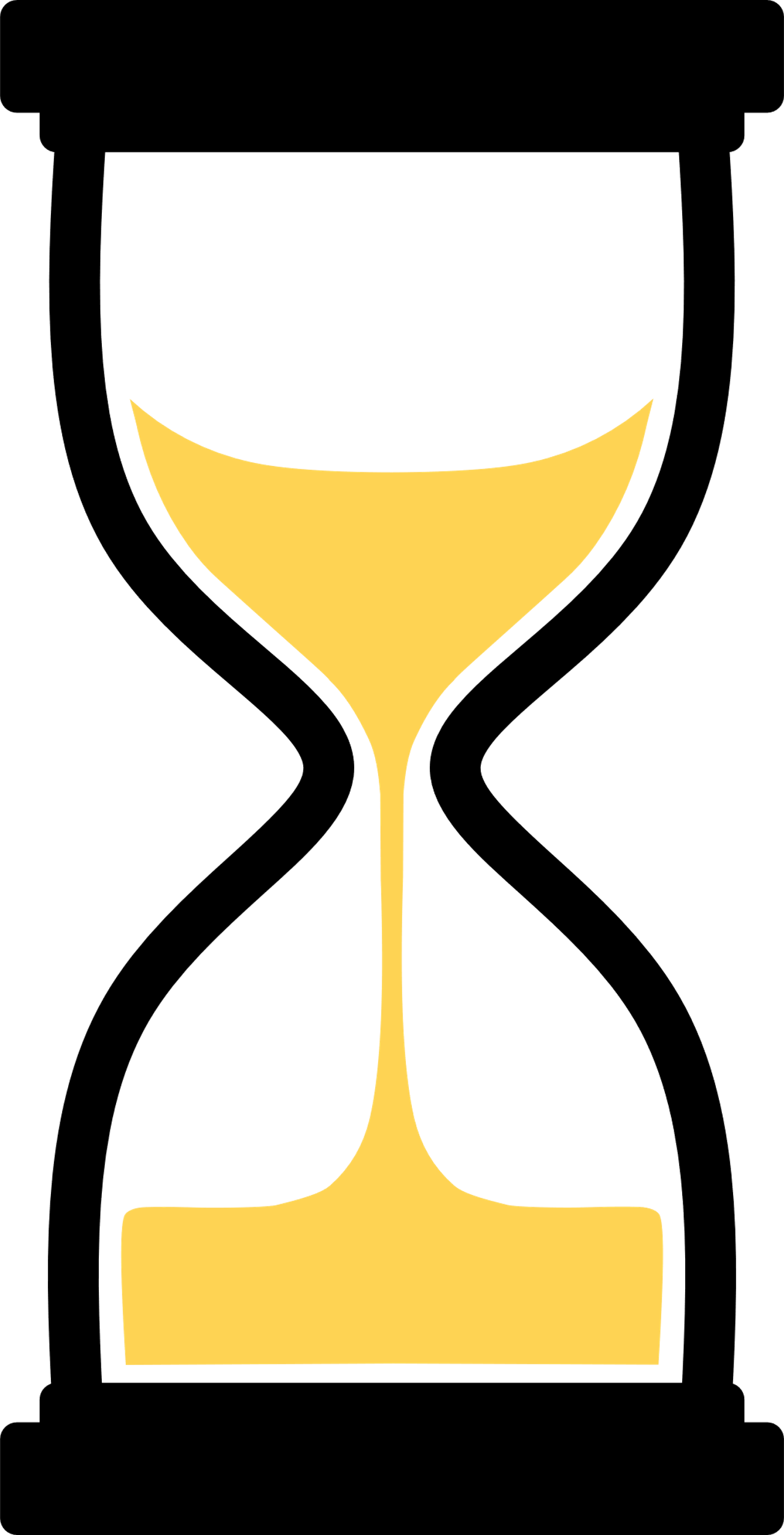 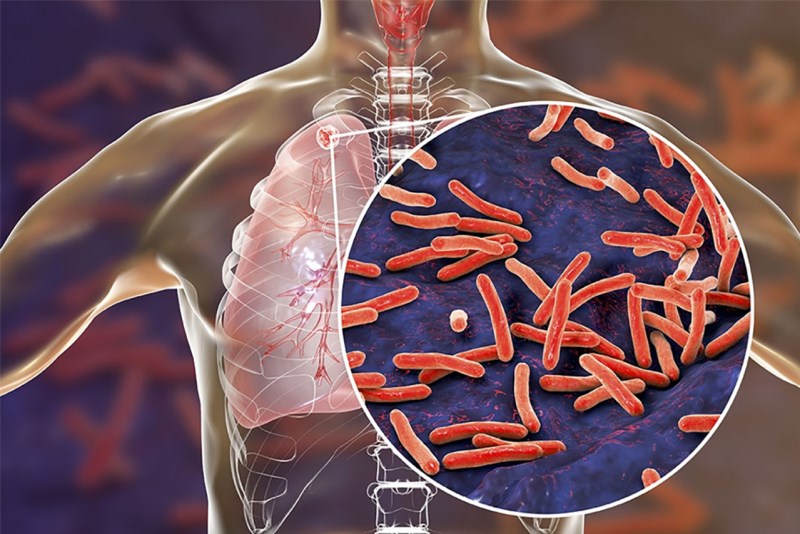 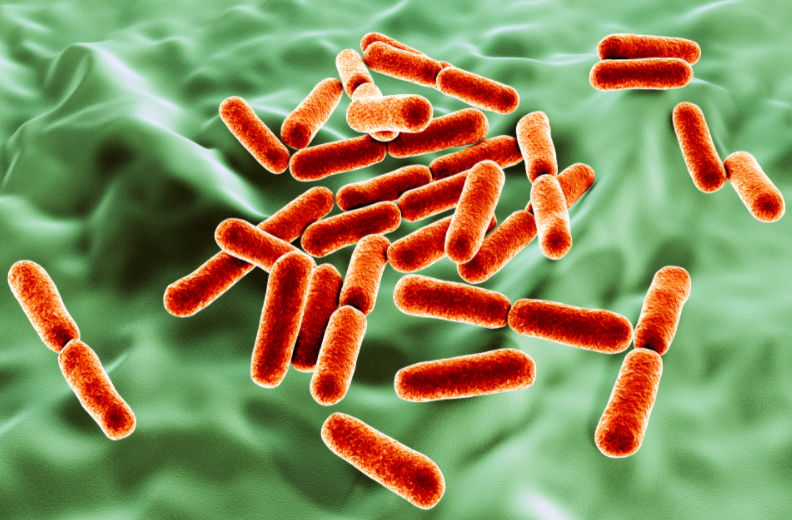 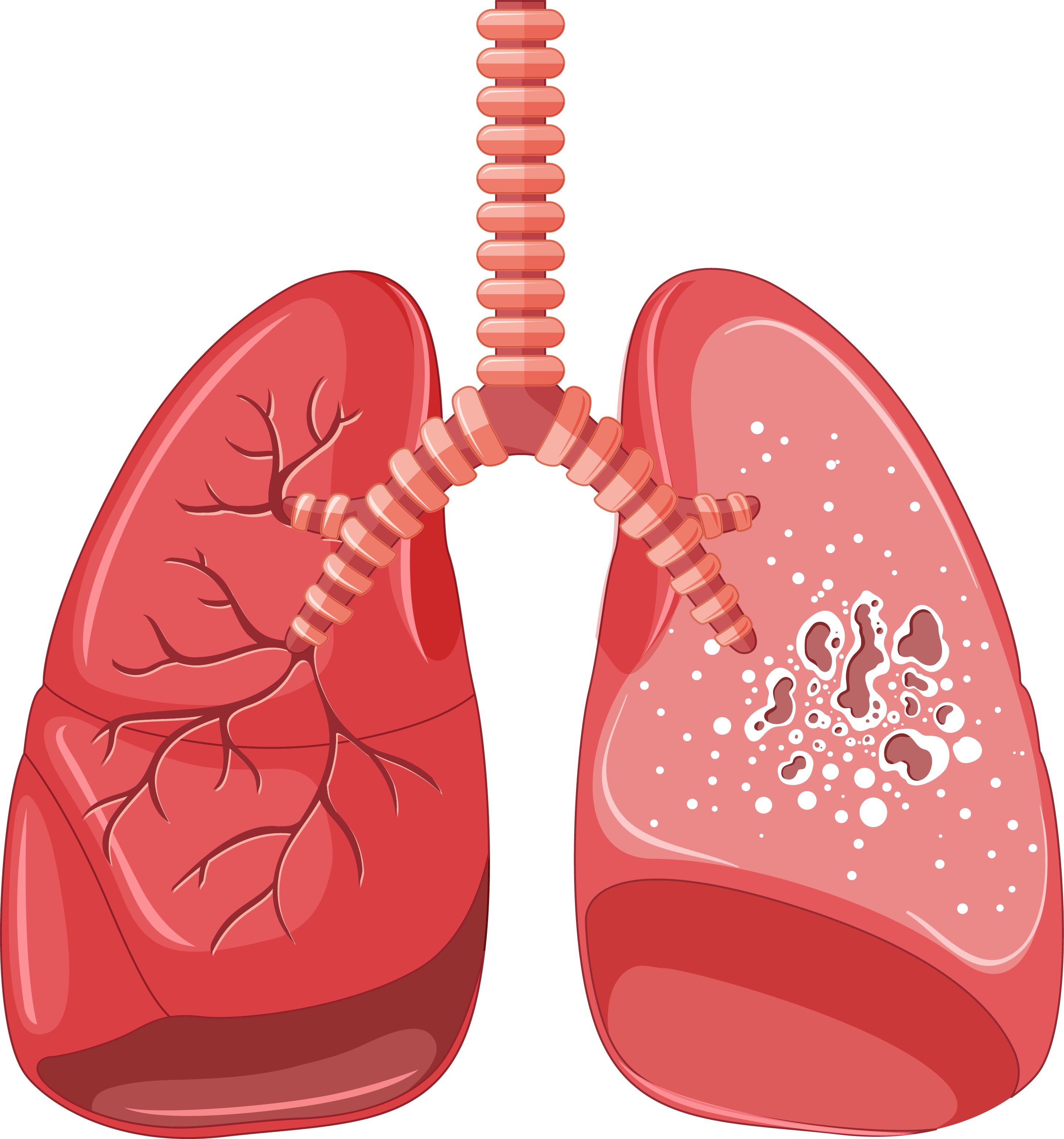 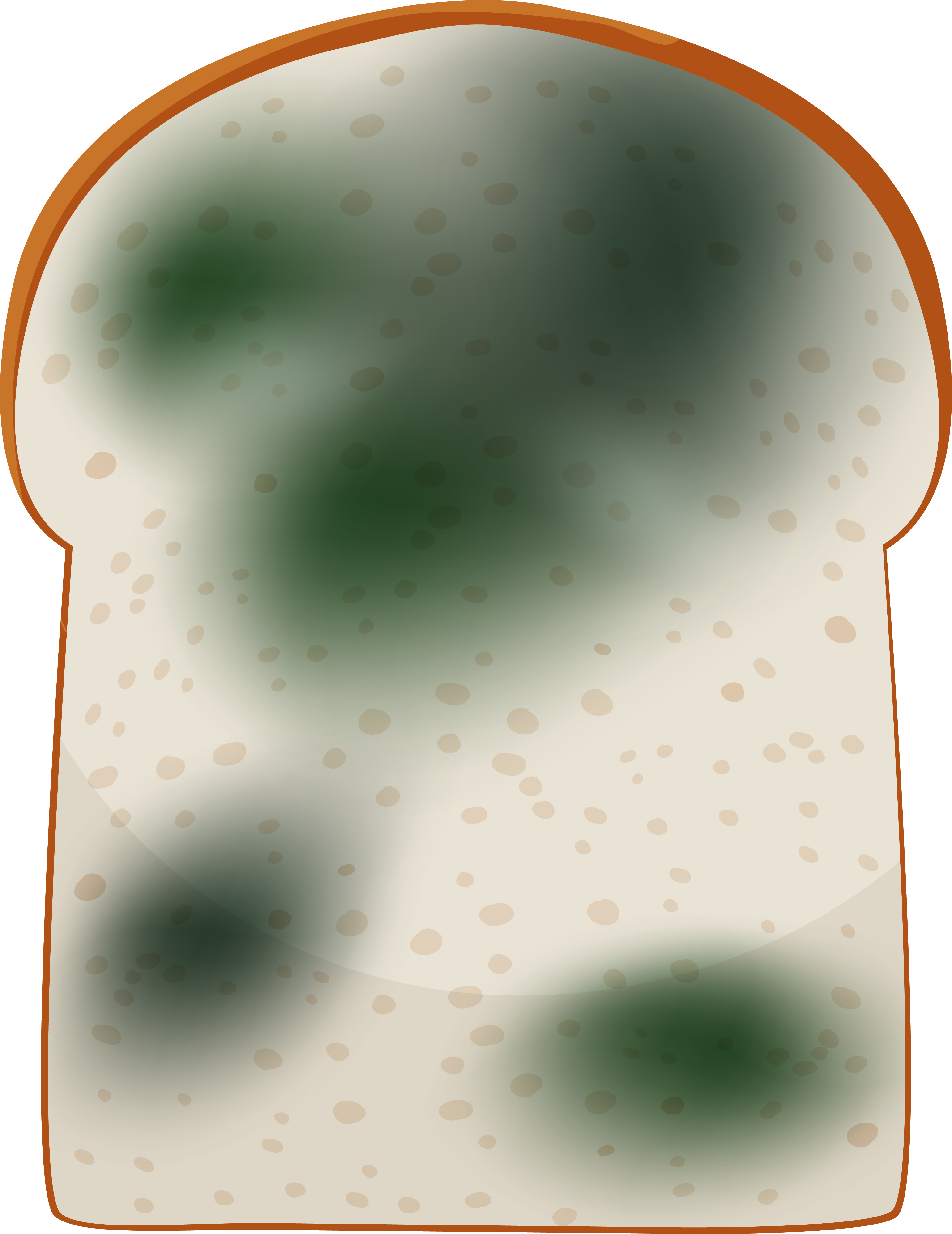 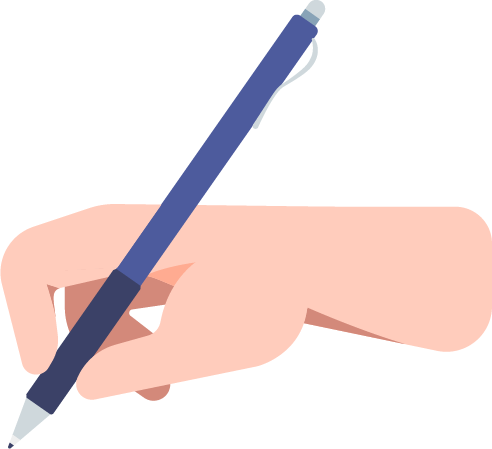 Vi khuẩn là những sinh vật có kích thước nhỏ, chỉ có thể quan sát bằng kính hiển vi.
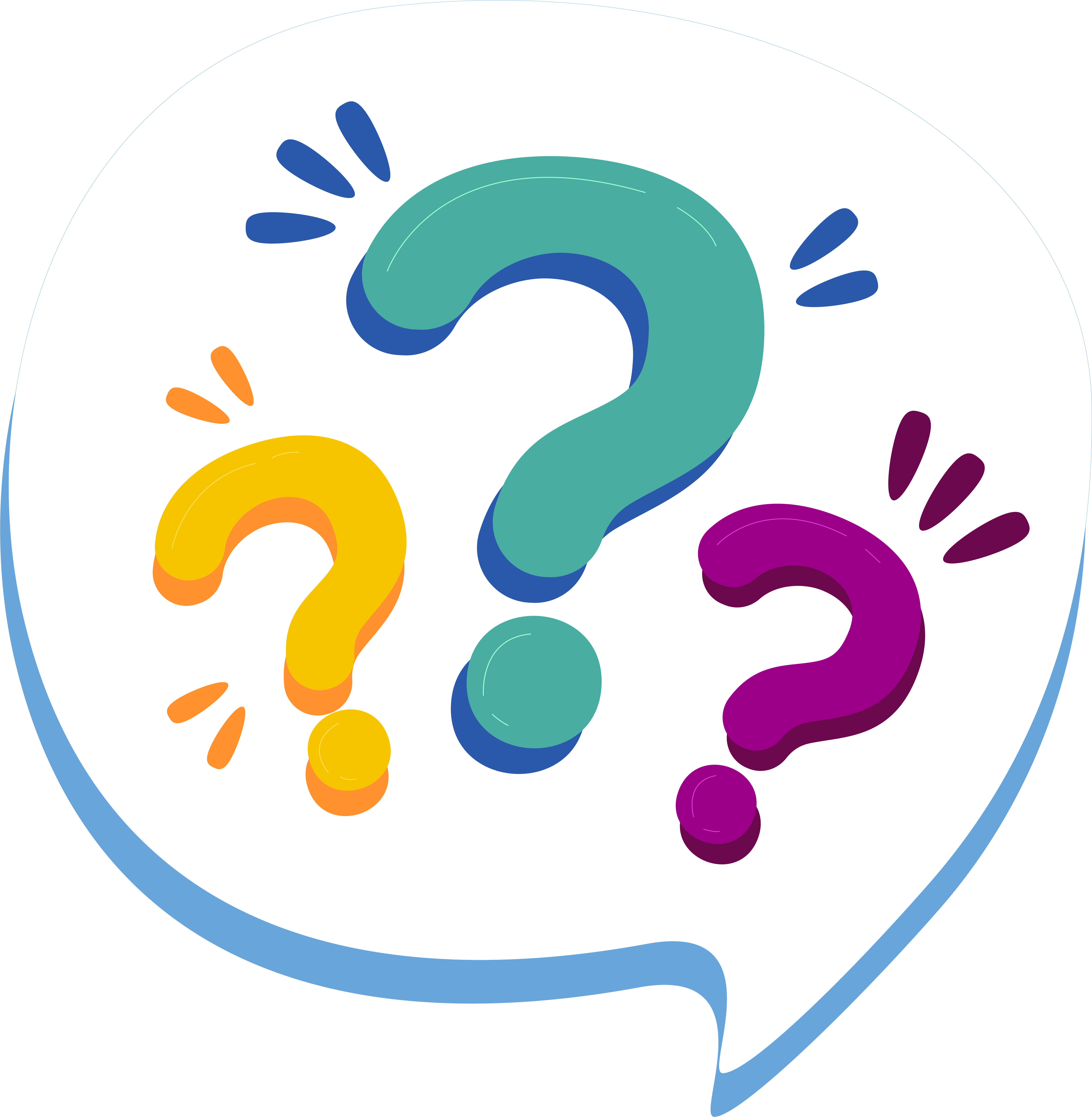 Nhận xét về kích thước của vi khuẩn.
I. Đa dạng vi khuẩn
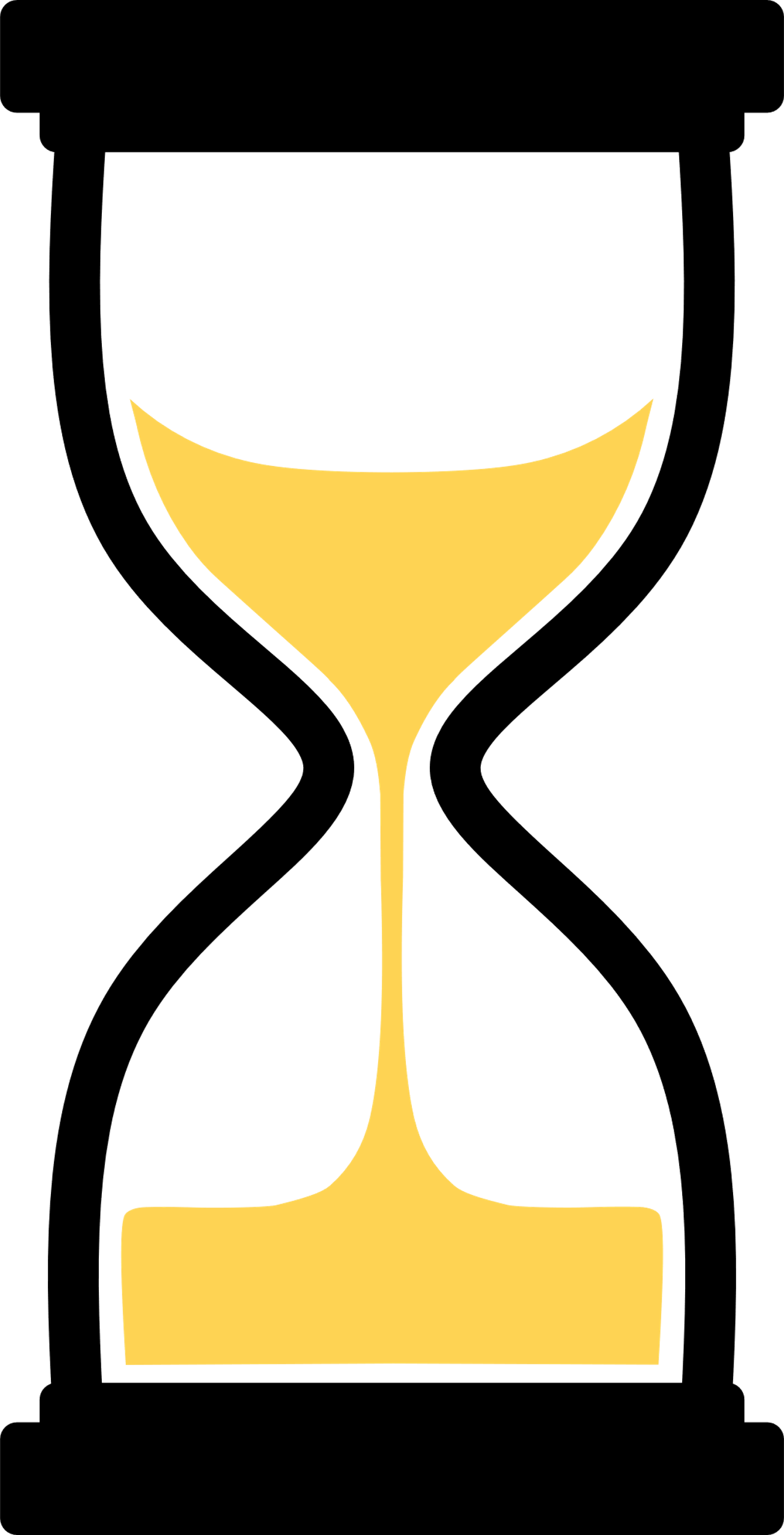 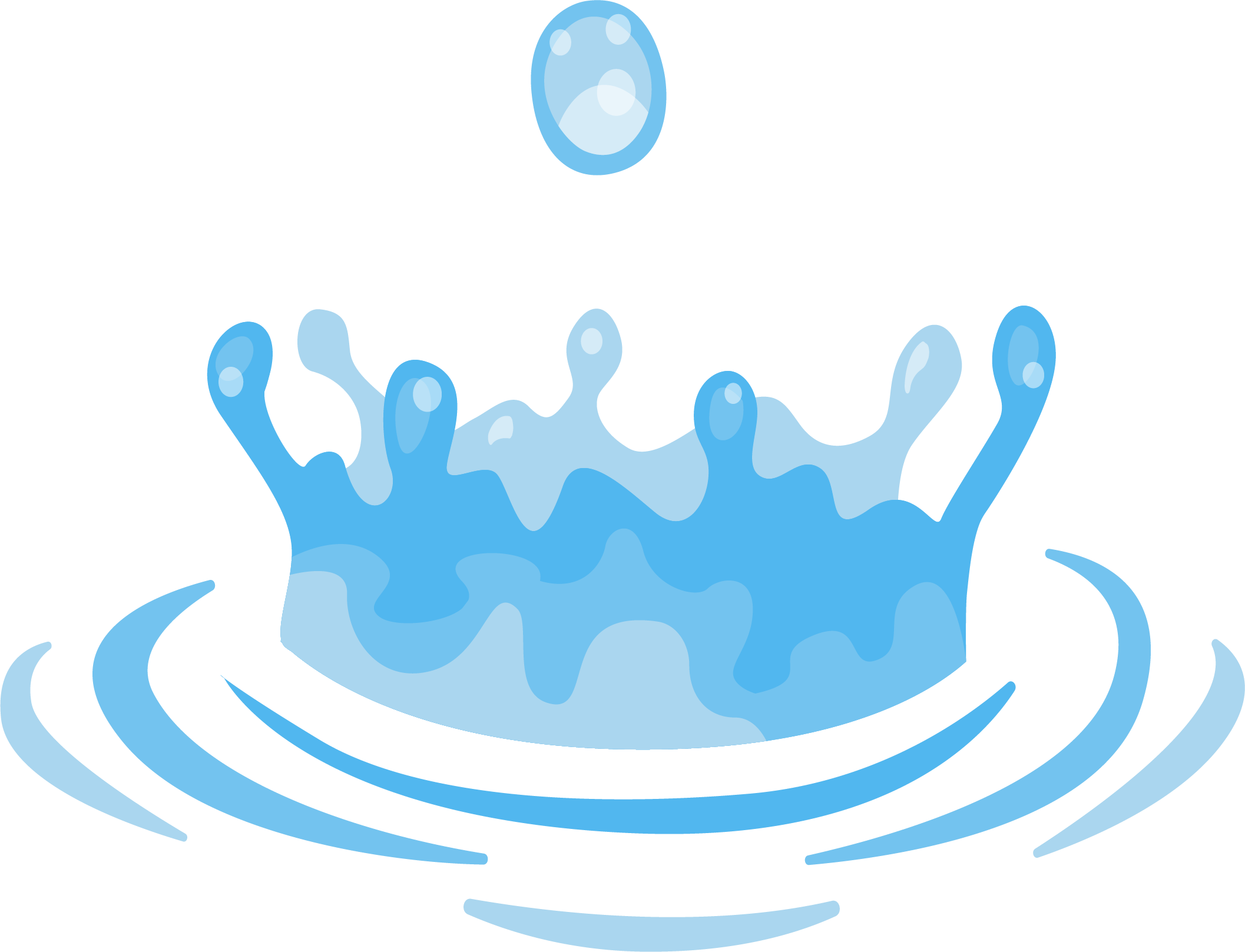 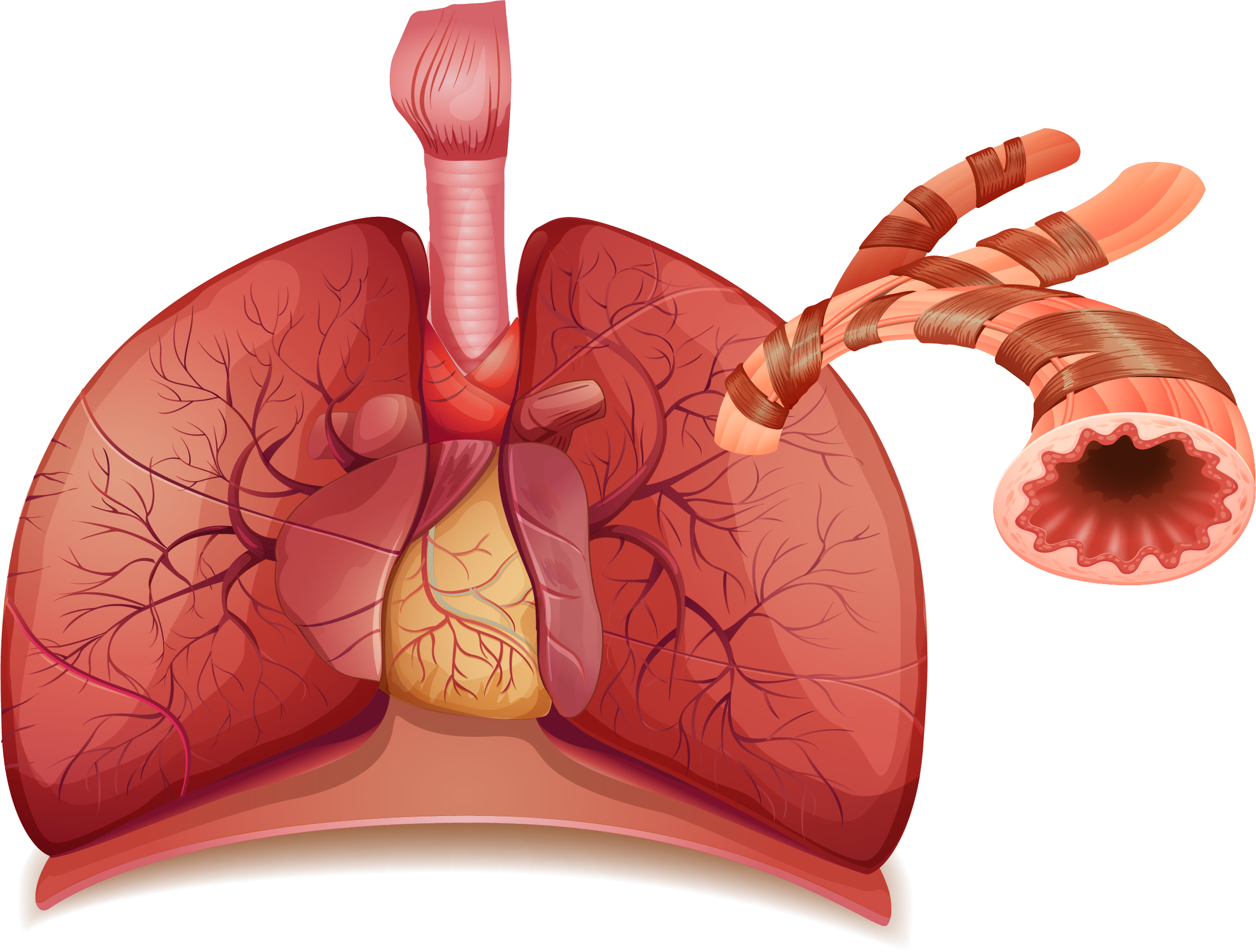 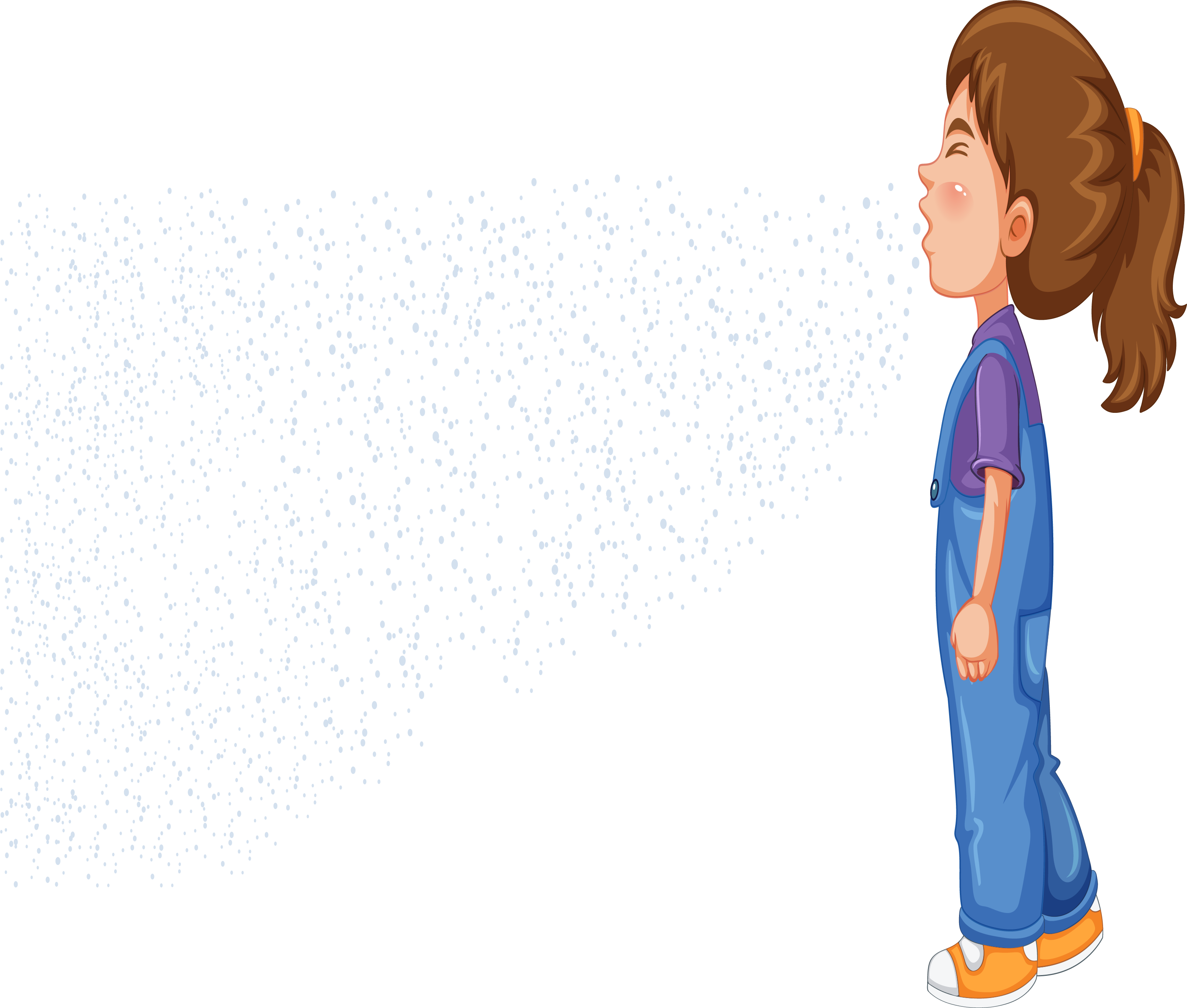 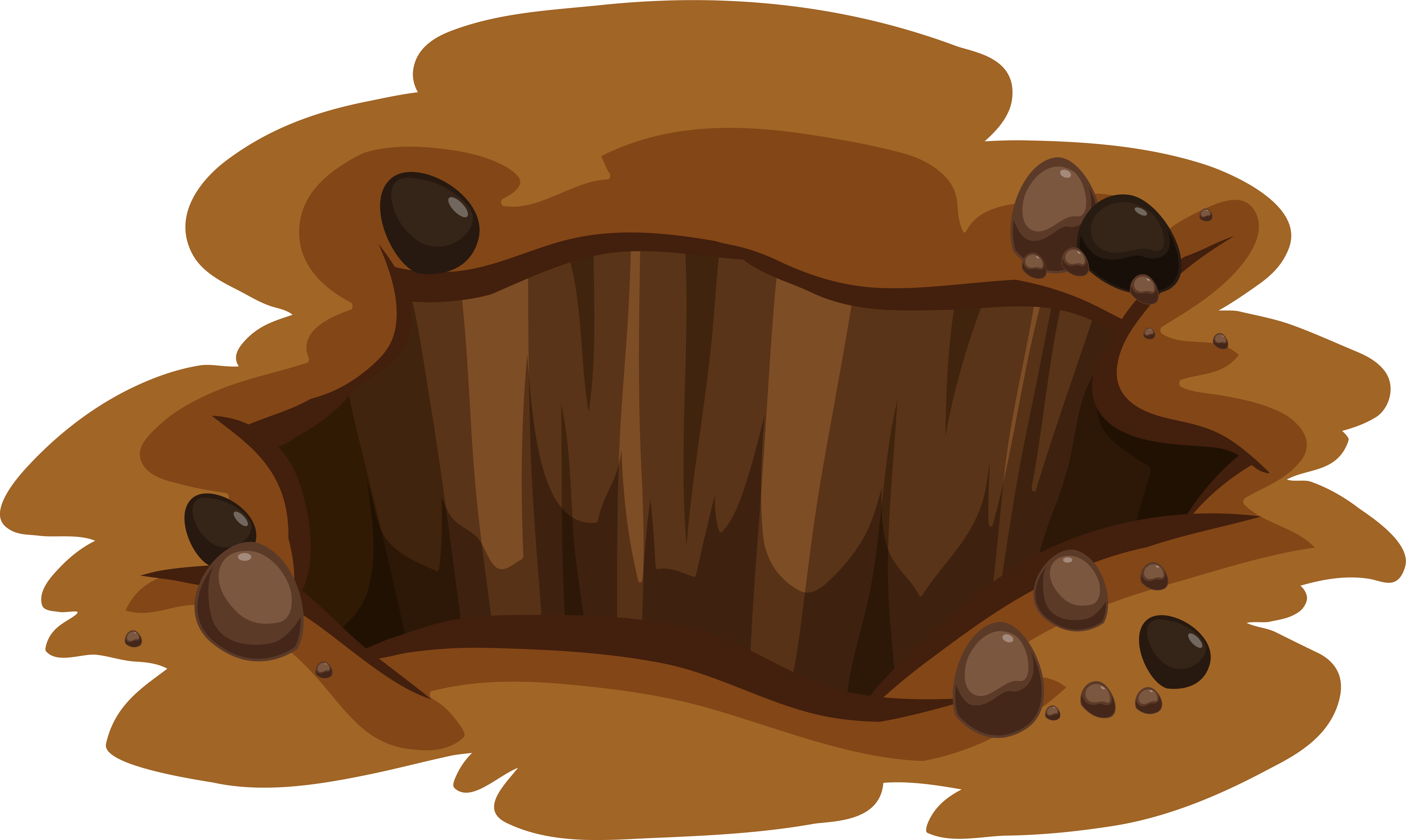 Không khí
Đất
Nước
Cơ thể sinh vật
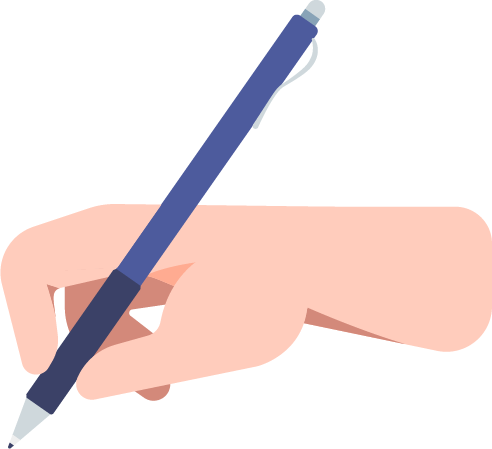 Vi khuẩn có mặt ở khắp mọi nơi: trong không khí, trong nước, trong đất, trong cơ thể chúng ta và tất cả các sinh vật sống khác.
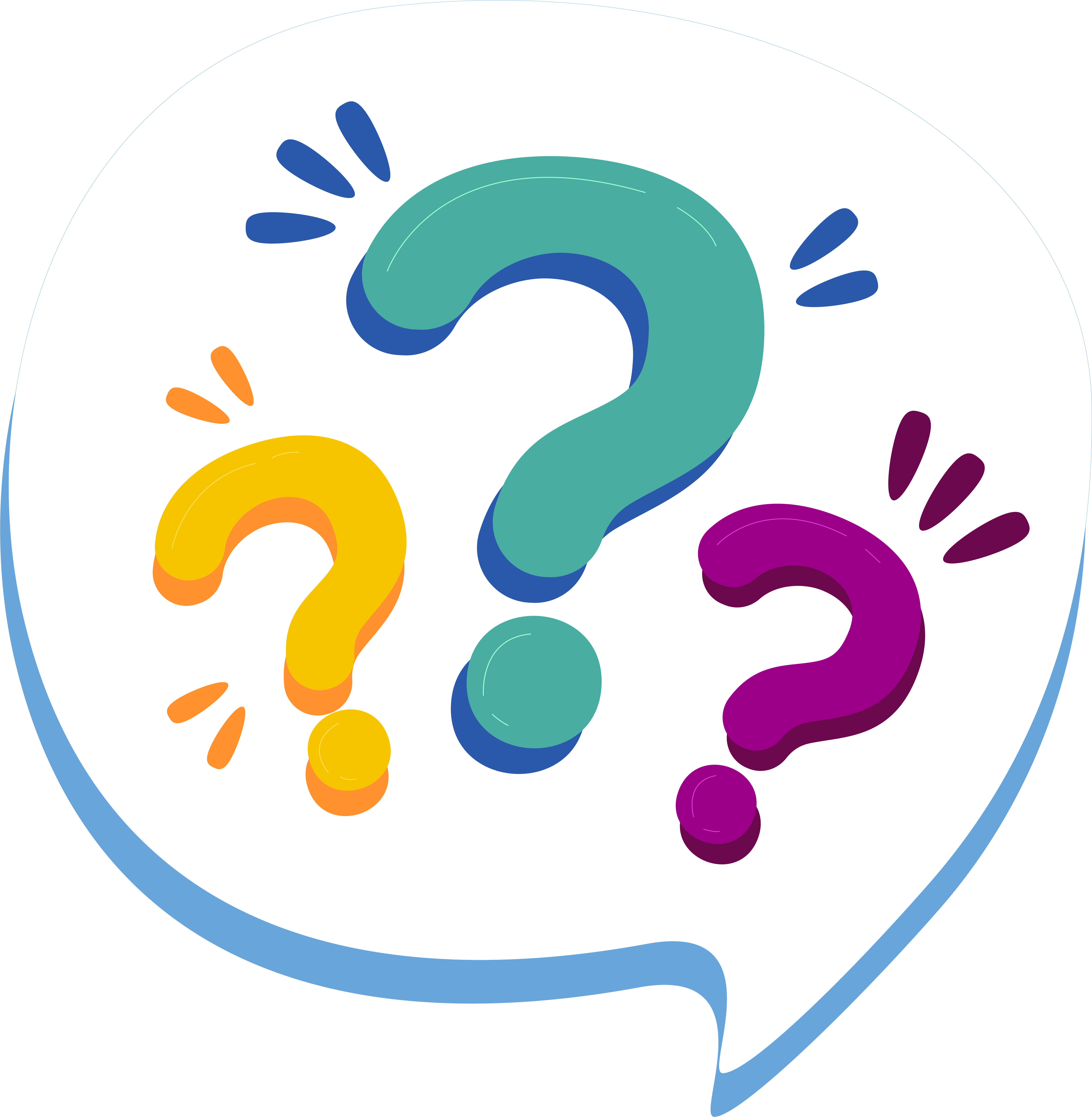 Vi khuẩn có thể sống ở những môi trường nào?
I. Đa dạng vi khuẩn
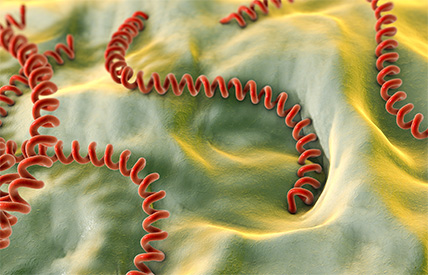 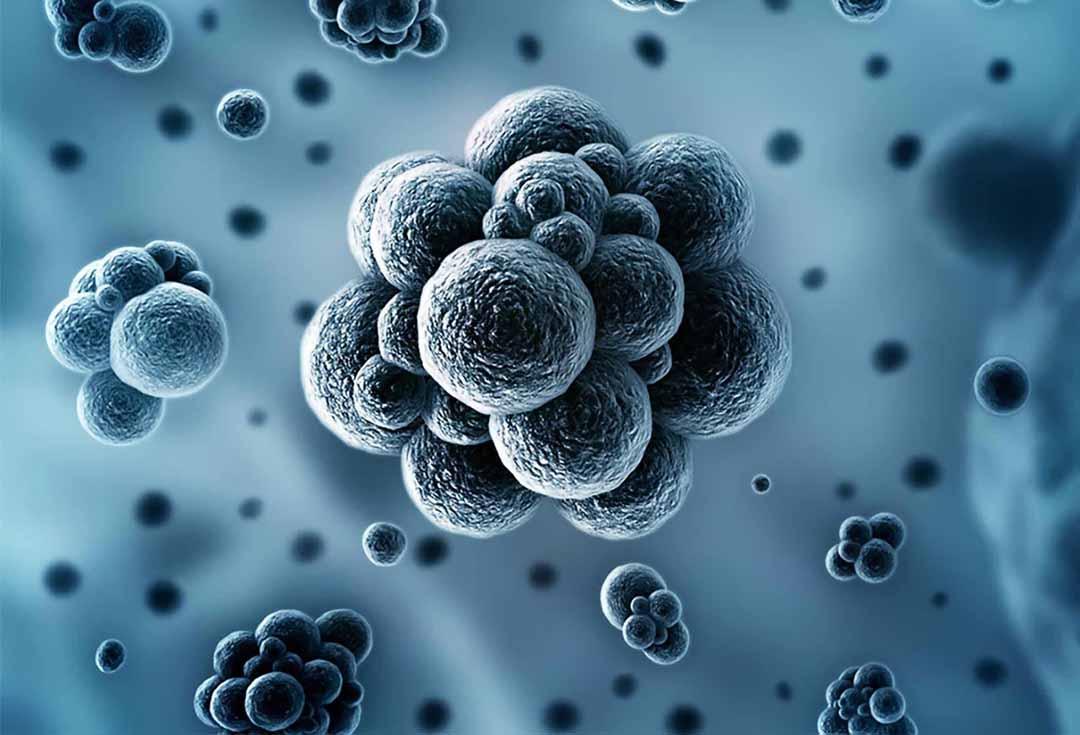 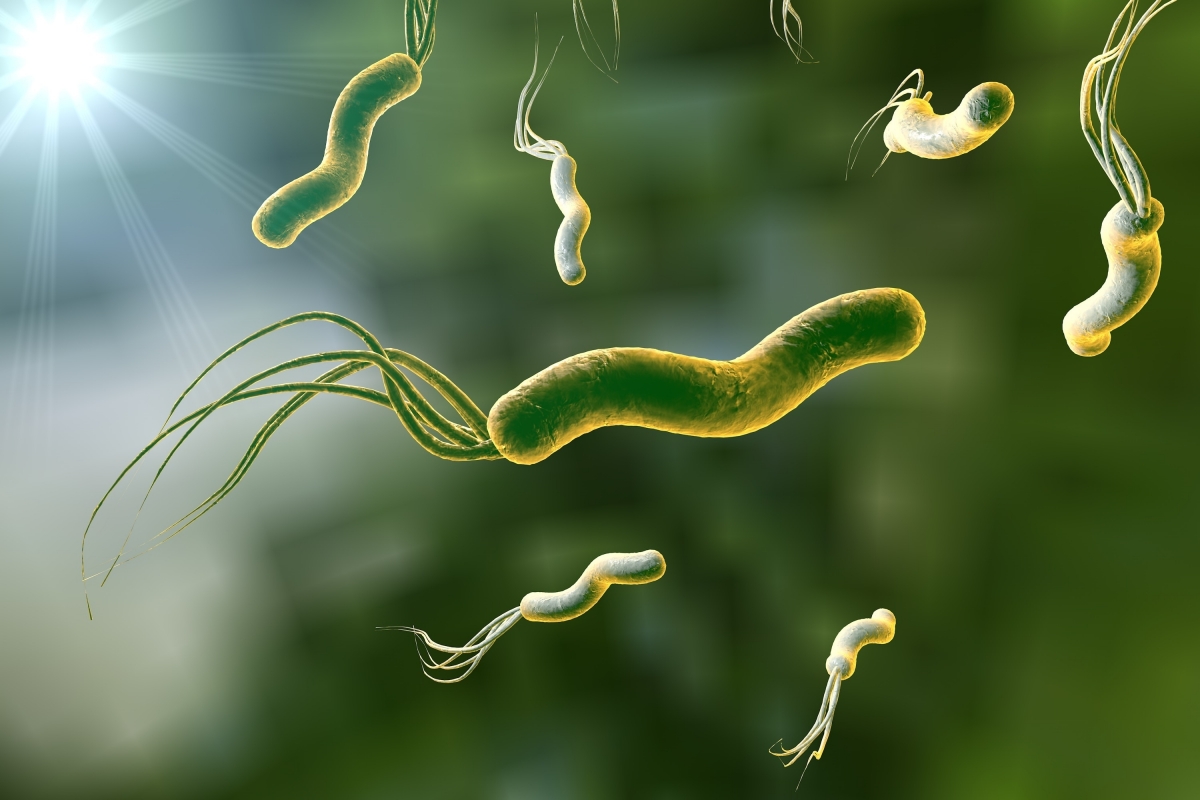 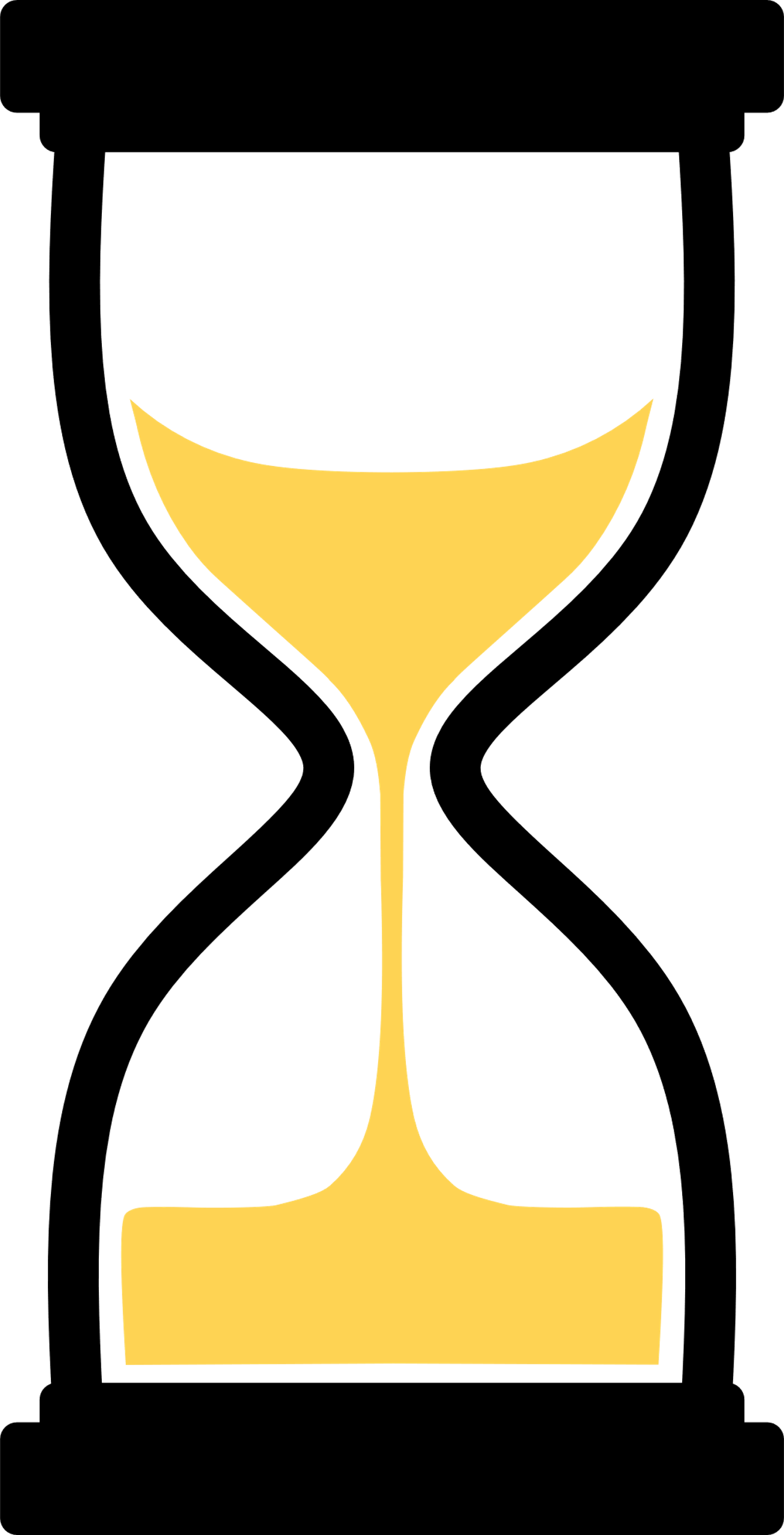 Tụ cầu khuẩn
Xoắn khuẩn
Phẩy khuẩn
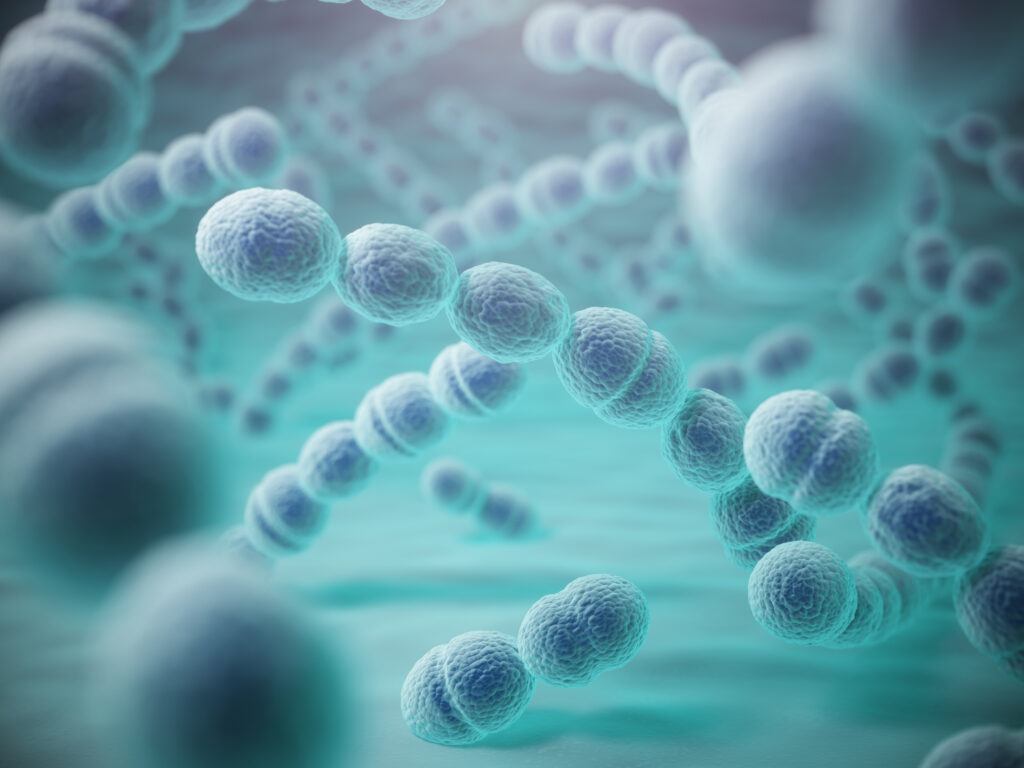 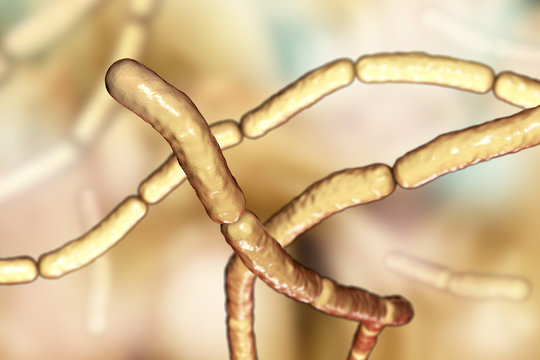 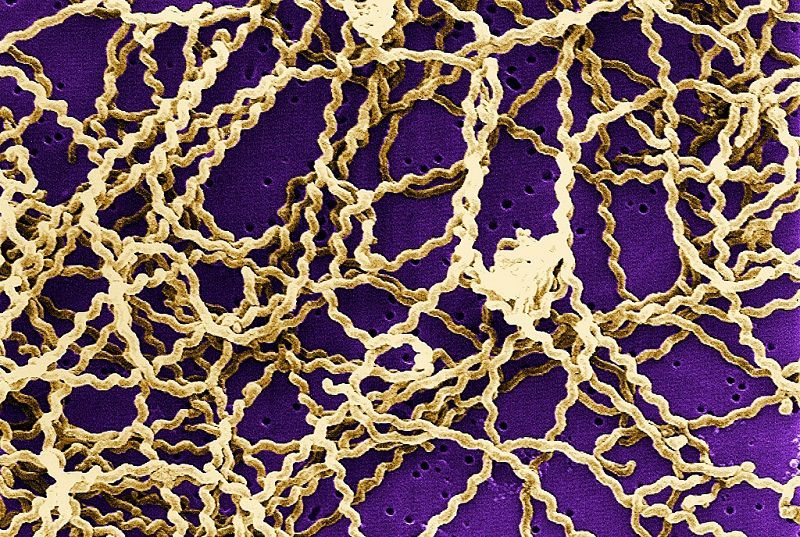 Xoắn khuẩn
Trực khuẩn
Liên cầu khuẩn
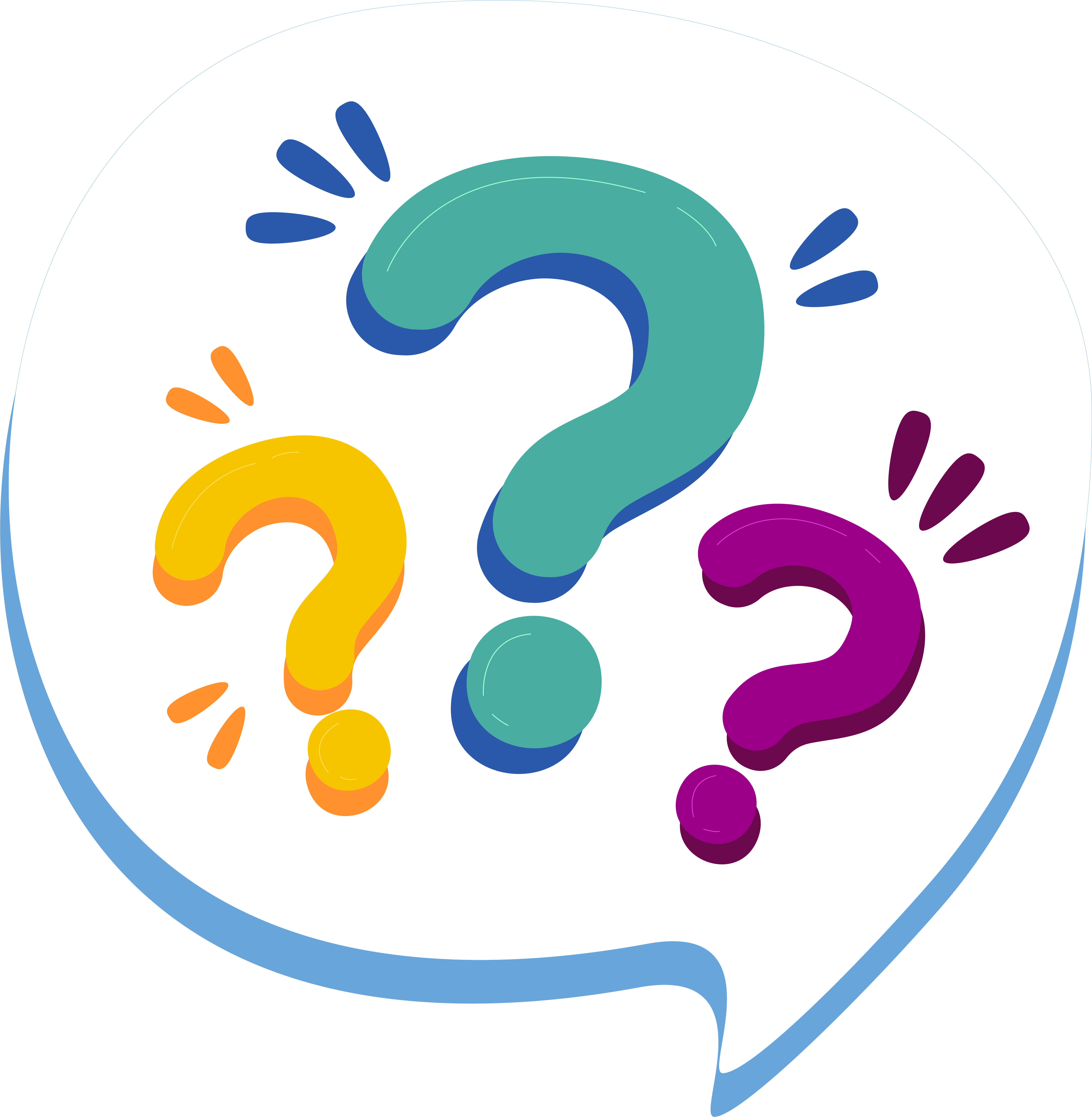 Sắp xếp các loại vi khuẩn dưới đây vào mỗi nhóm sao cho phù hợp.
I. Đa dạng vi khuẩn
Dạng hình que
Dạng hình xoắn
Dạng hình cầu
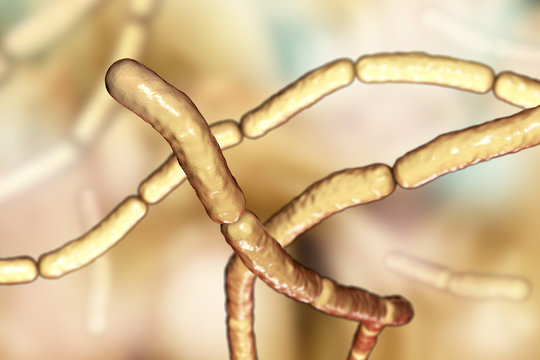 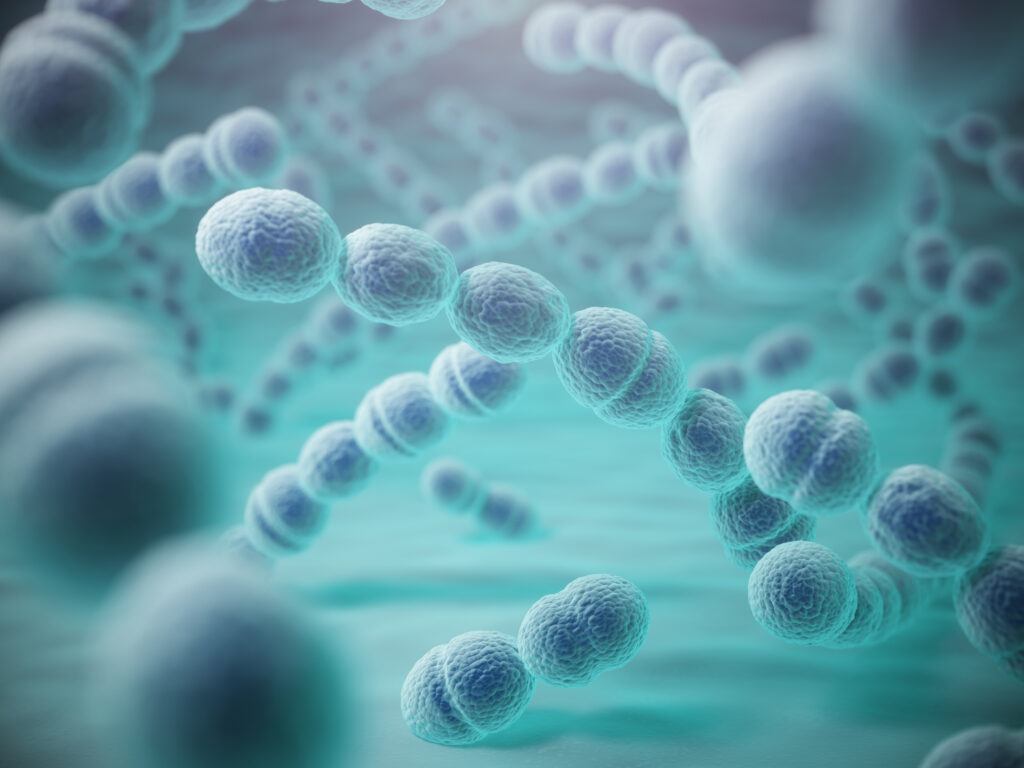 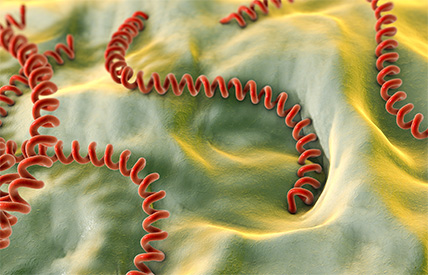 Trực khuẩn
Xoắn khuẩn
Liên cầu khuẩn
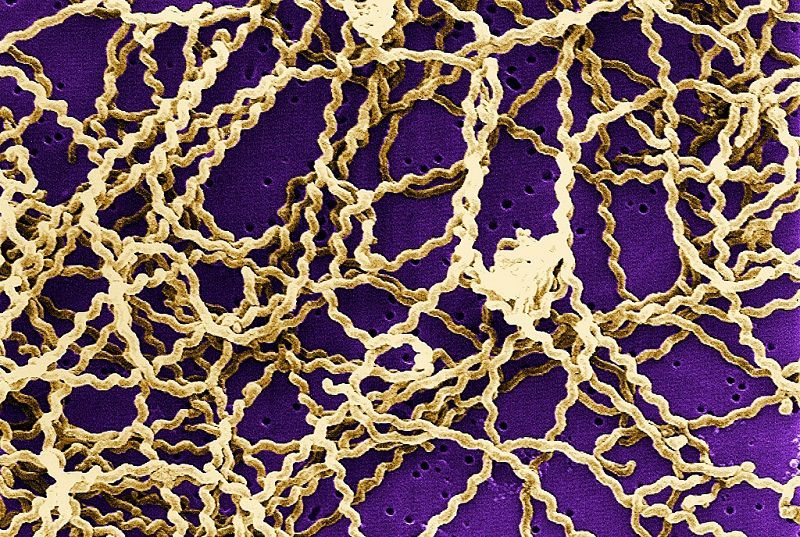 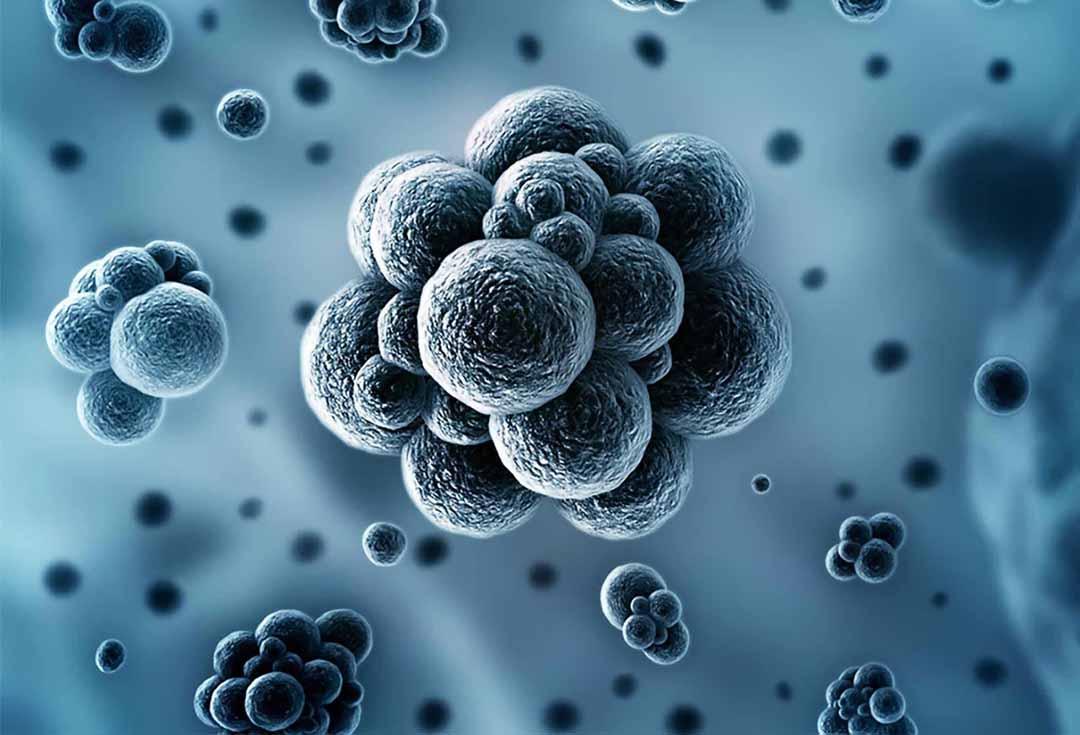 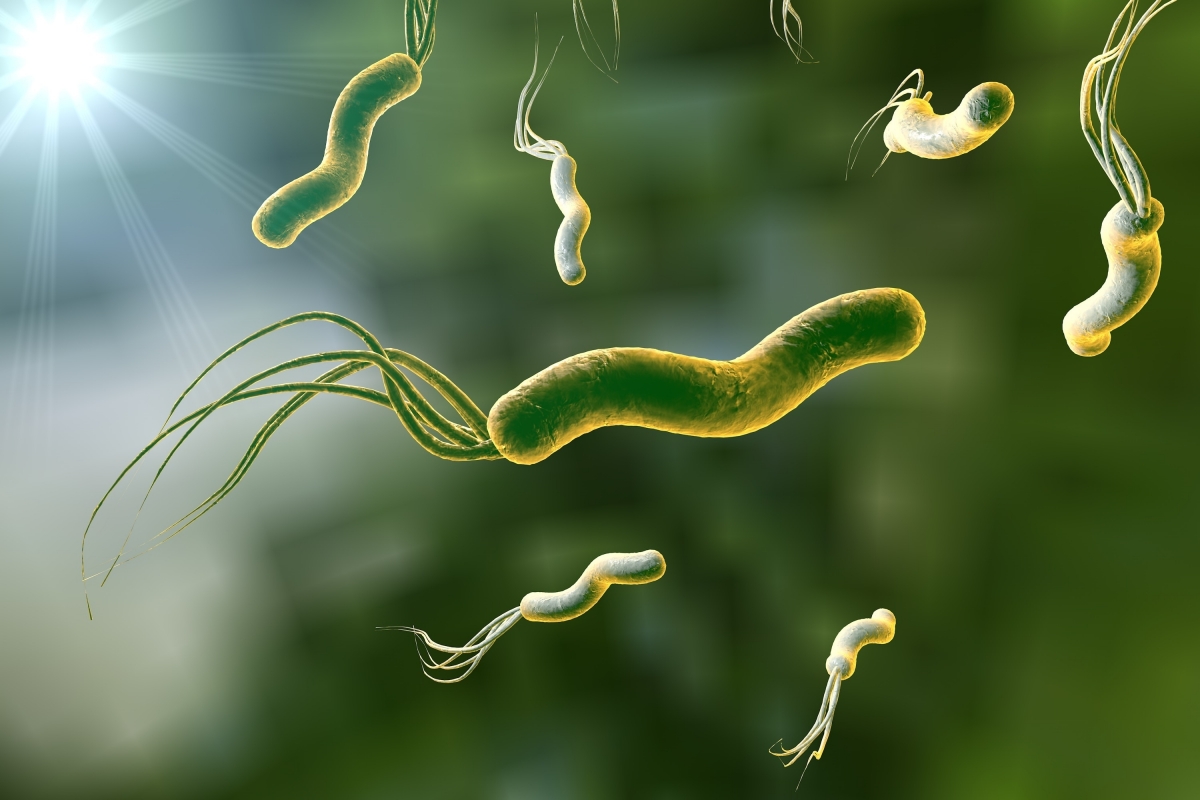 Phẩy khuẩn
Tụ cầu khuẩn
Xoắn khuẩn
I. Đa dạng vi khuẩn
Dạng hình que
Dạng hình xoắn
Dạng hình cầu
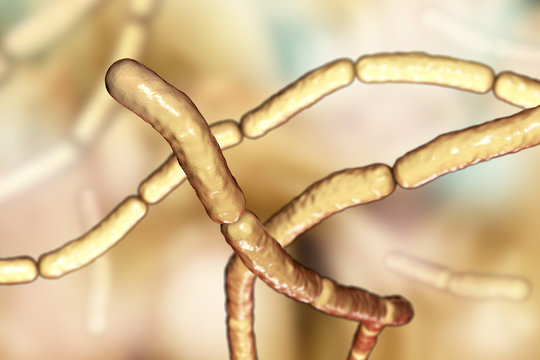 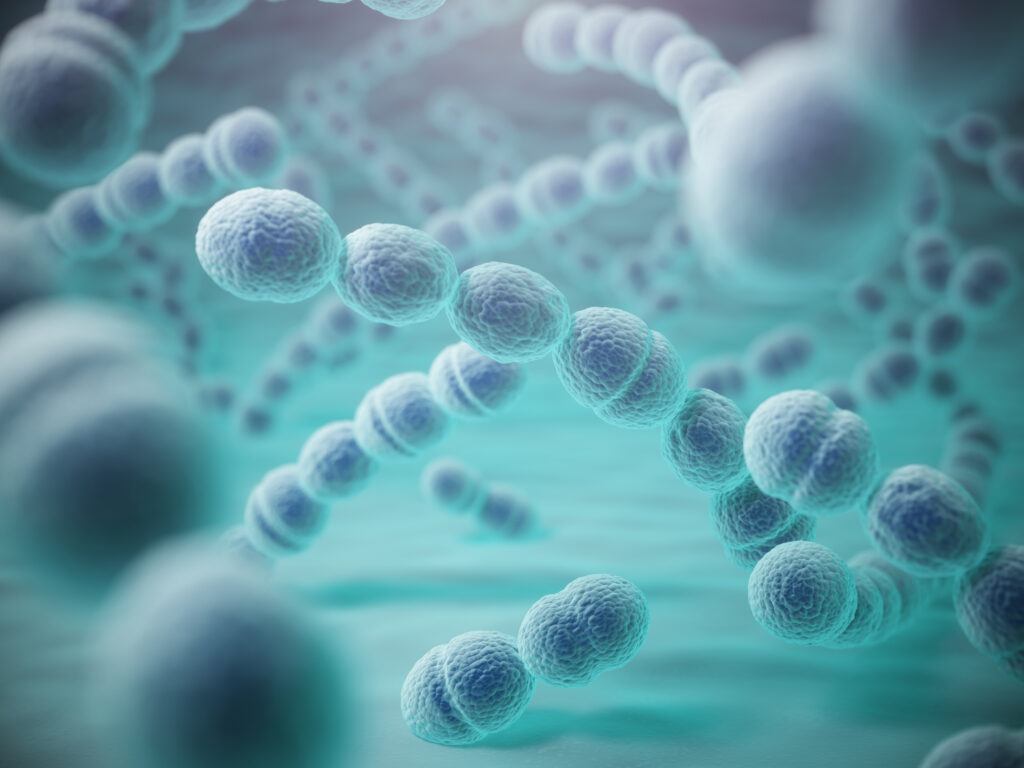 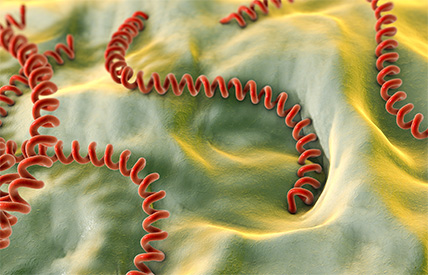 Trực khuẩn
Xoắn khuẩn
Liên cầu khuẩn
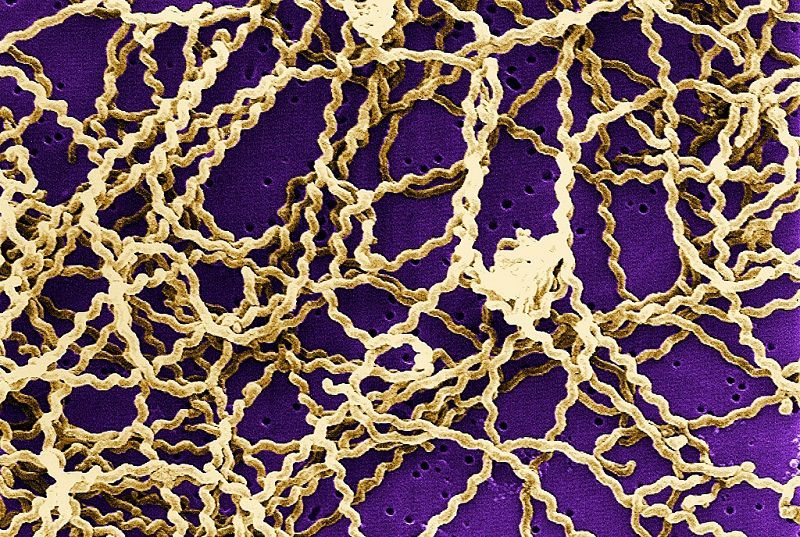 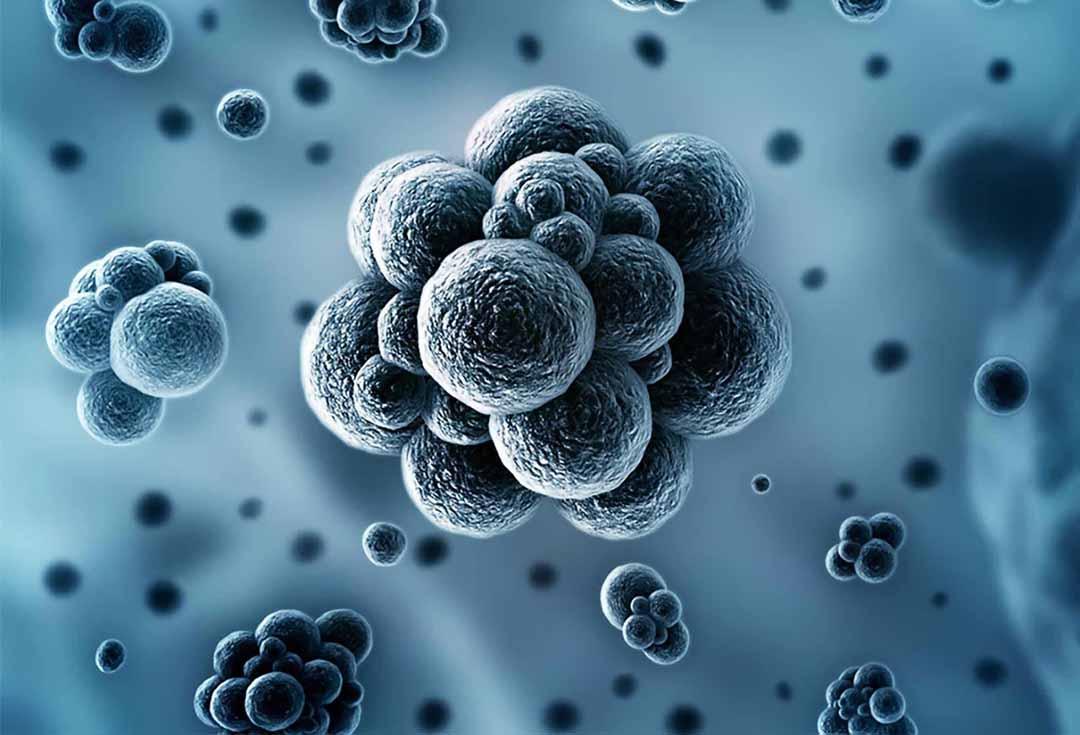 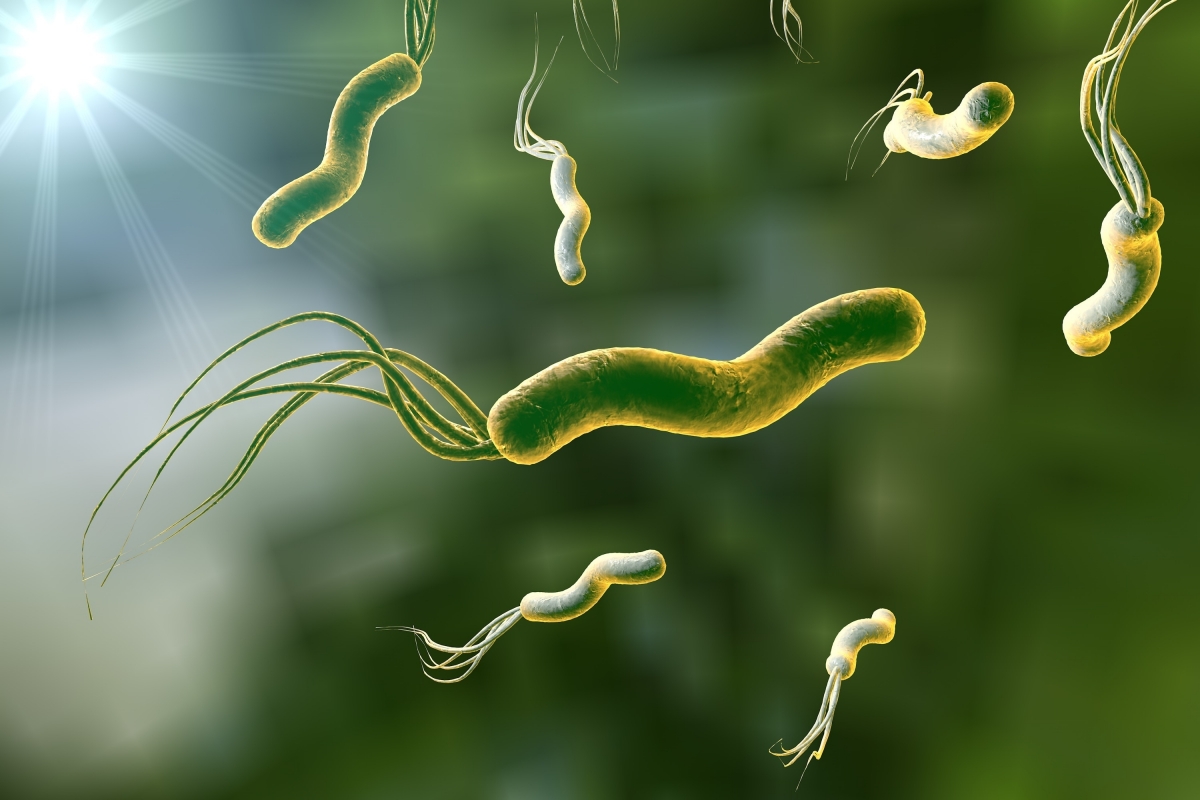 Tụ cầu khuẩn
Phẩy khuẩn
Xoắn khuẩn
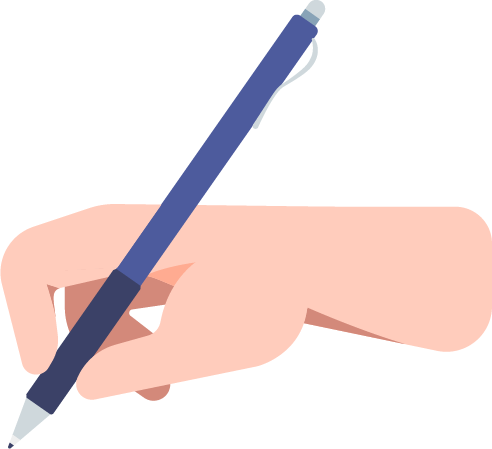 Vi khuẩn có rất nhiều hình dạng khác nhau, phân bố riêng lẻ hay thành từng đám, trong đó có ba dạng điển hình: hình que, hình cầu và hình xoắn.
II. Cấu tạo của vi khuẩn
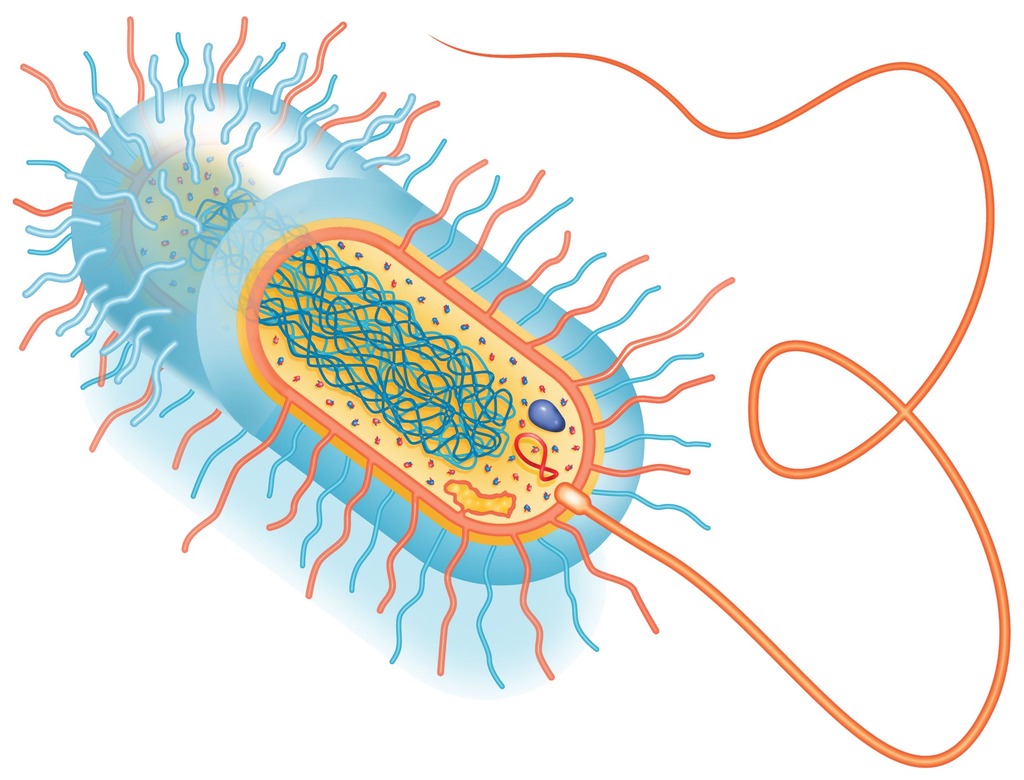 Thành tế bào
1
6
Lông
2
Màng tế bào
5
Roi
Tế bào chất
3
Vùng nhân
4
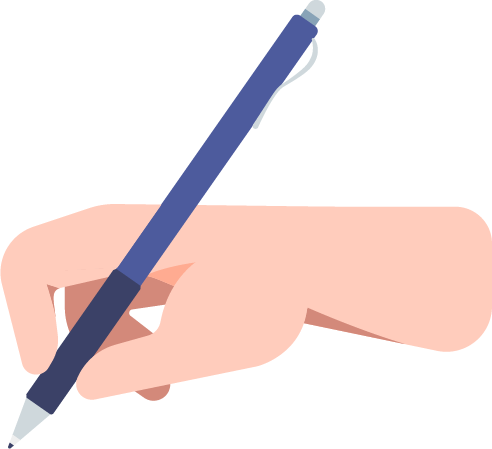 Vi khuẩn có cấu tạo đơn bào, hầu hết có thành tế bào bao ngoài màng tế bào.
Ghi nhớ
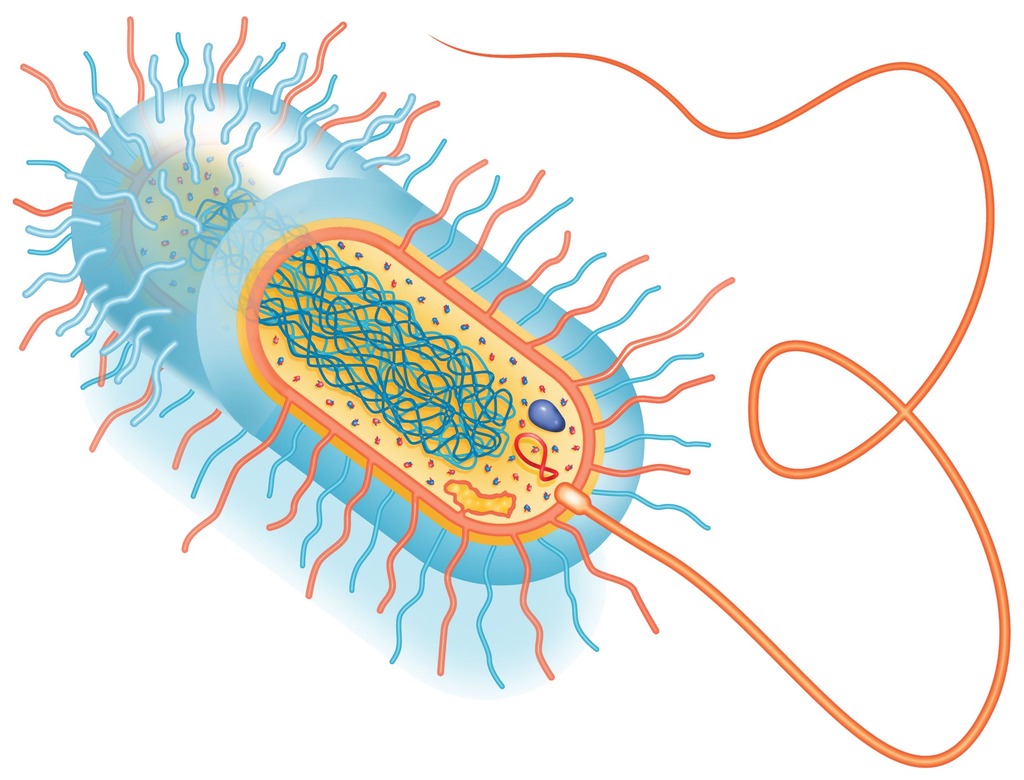 Vi khuẩn là những cơ thể đơn bào, nhân sơ, có kích thước nhỏ bé, chỉ quan sát được bằng kính hiển vi
Các thành phần cấu tạo vi khuẩn: thành tế bào, màng tế bào, tế bào chất, vùng nhân